Computer Addiction
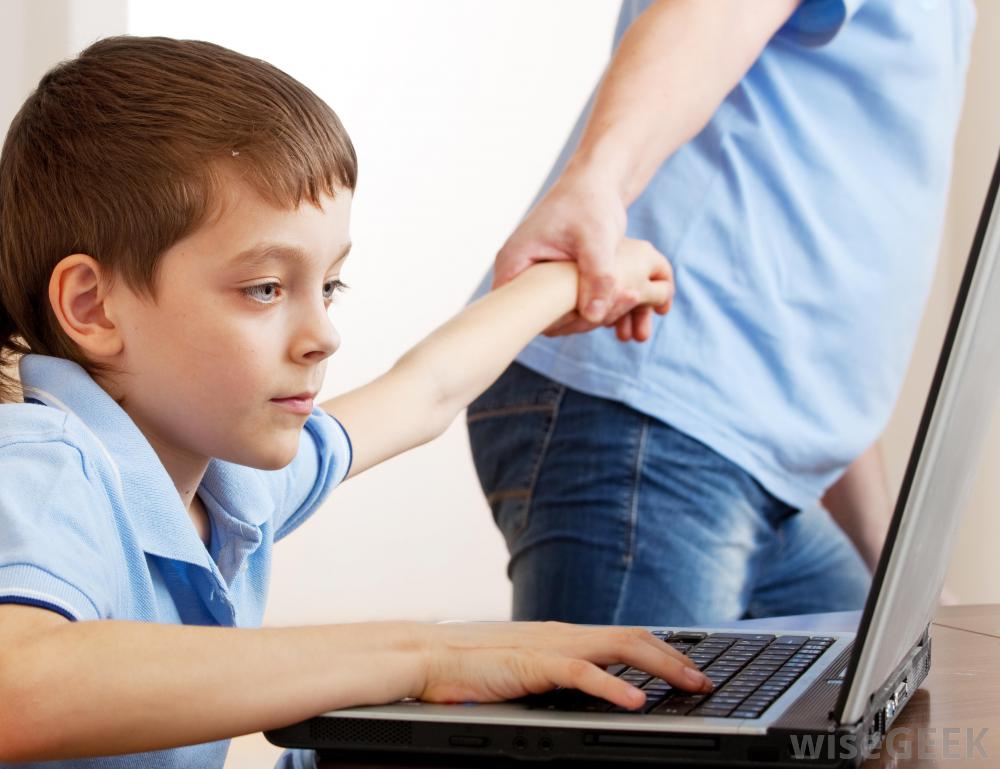 3 MAIN TYPES OF Comp.Add. :
Game addiction :)
Social Network addiction :(
Addiction from serials/films :)
Game addiction
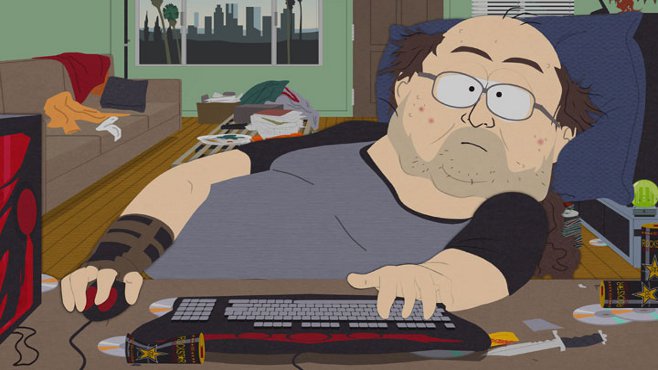 Most Popular Games
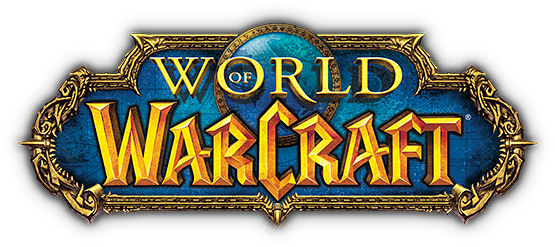 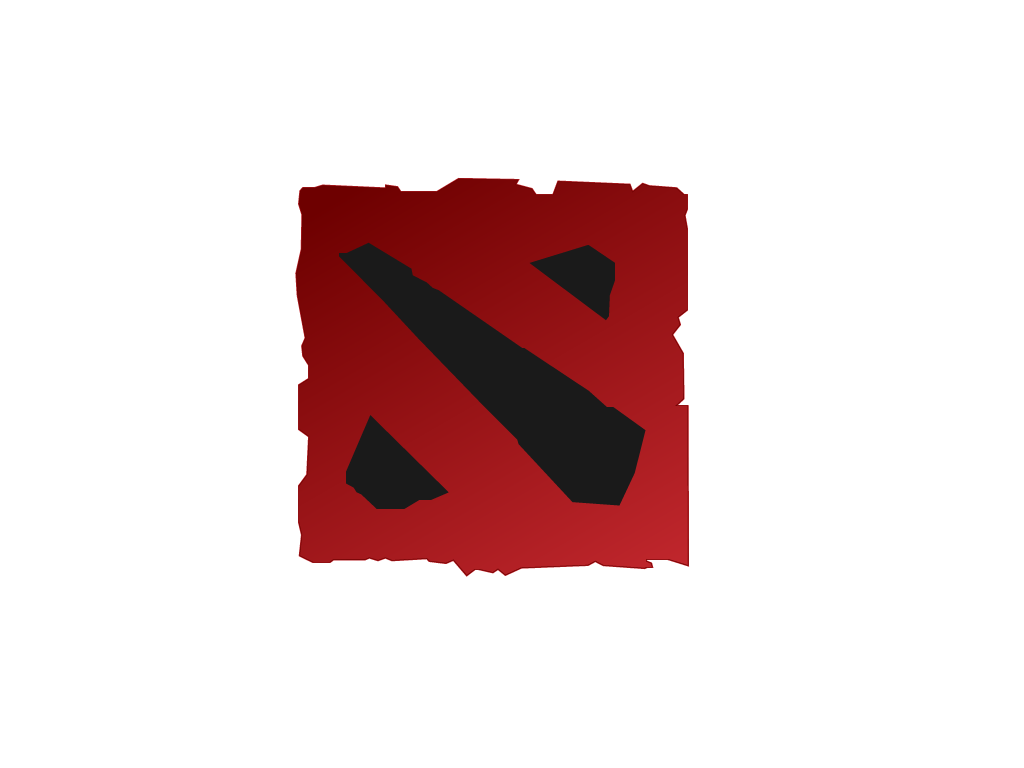 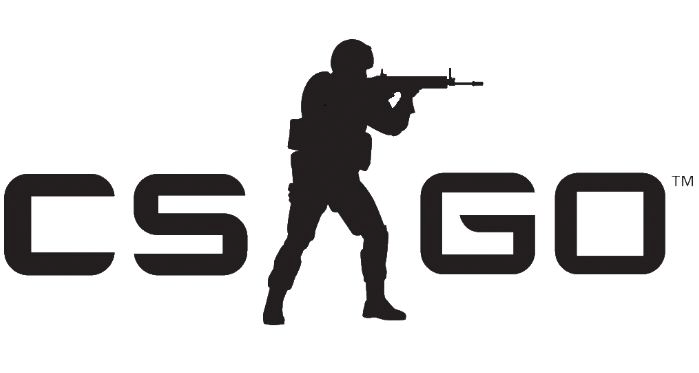 Social Network addiction
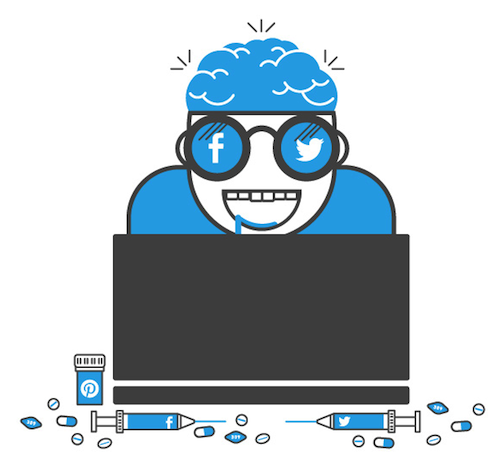 Most popular sites
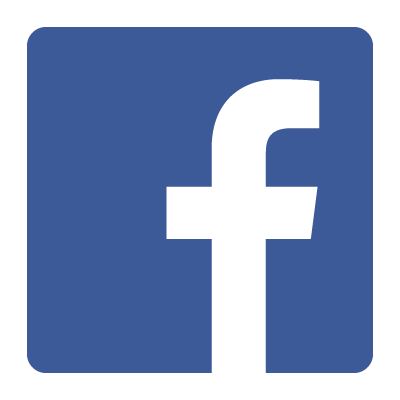 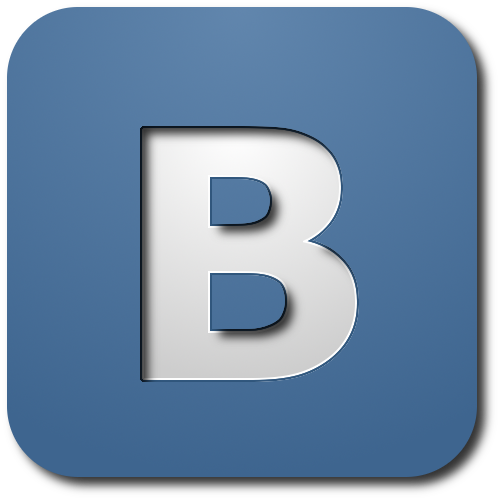 Addiction from serials/films
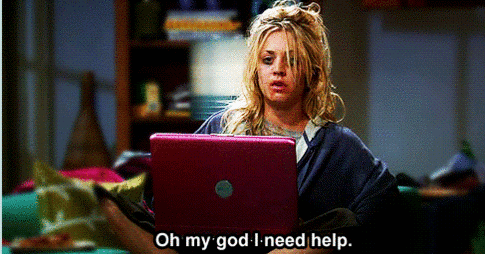 Most popular serials
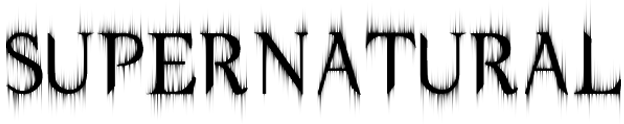 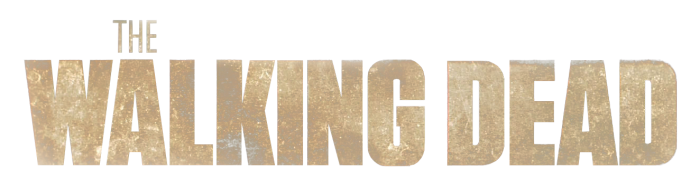 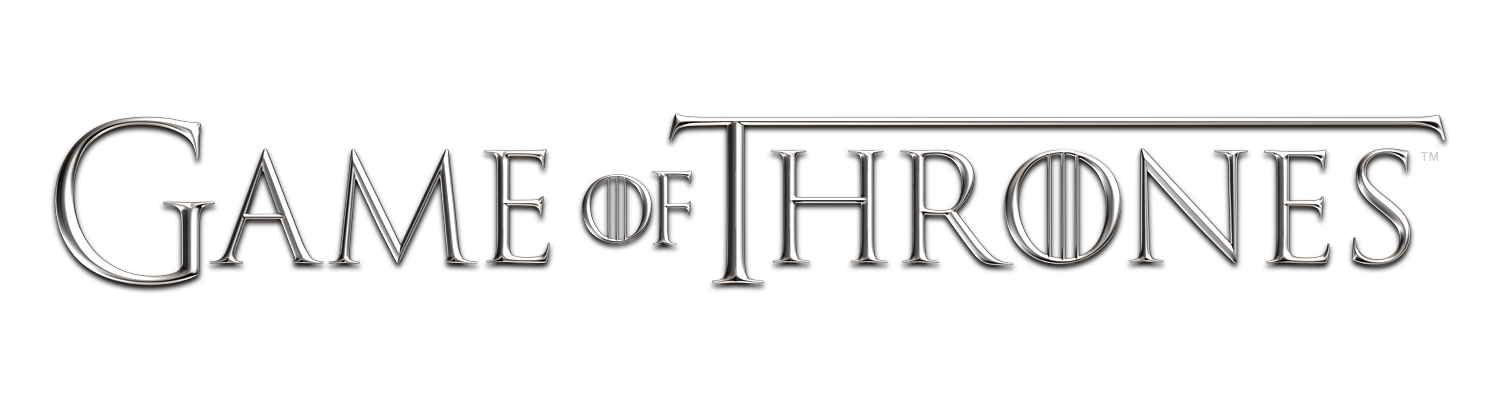